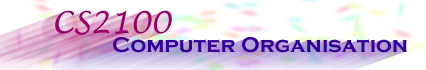 http://www.comp.nus.edu.sg/~cs2100/
Lecture #3c
Data Representation and Number Systems
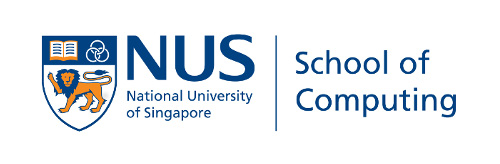 Questions?
IMPORTANT: DO NOT SCAN THE QR CODE IN THE VIDEO RECORDINGS. THEY NO LONGER WORK
Ask at
https://sets.netlify.app/module/676ca3a07d7f5ffc1741dc65
OR
Scan and ask your questions here! (May be obscured in some slides)
Lecture #3: Data Representation and Number Systems
3
10.6 2s Complement on Addition/Subtraction (1/4)
Algorithm for addition of integers, A + B:
Perform binary addition on the two numbers.
Ignore the carry out of the MSB.
Check for overflow. Overflow occurs if the ‘carry in’ and ‘carry out’ of the MSB are different, or if result is opposite sign of A and B.
Algorithm for subtraction of integers, A – B:	A – B = A + (-B)
Take 2s-complement of B.
Add the 2s-complement of B to A.
Lecture #3: Data Representation and Number Systems
4
10.6 Overflow (2/4)
Signed numbers are of a fixed range.
If the result of addition/subtraction goes beyond this range, an overflow occurs.
Overflow can be easily detected:
positive add positive  negative
negative add negative  positive
Example: 4-bit 2s-complement system
Range of value: -810 to 710
01012s + 01102s = 10112s510 + 610 = -510 ?! (overflow!)
10012s + 11012s = 101102s (discard end-carry) = 01102s-710 + -310 = 610 ?! (overflow!)
Lecture #3: Data Representation and Number Systems
5
10.6 2s Complement Addition (3/4)
Examples: 4-bit system
-2       1110
 + -6     + 1010
 ----     -------
   -8      11000
 ----     -------
+3       0011
 + +4     + 0100
 ----     -------
   +7       0111
 ----     -------
No overflow
No overflow
+4       0100
 + -7     + 1001
 ----     -------
   -3       1101
 ----     -------
+6       0110
 + -3     + 1101
 ----     -------
   +3      10011
 ----     -------
No overflow
No overflow
+5       0101
 + +6     + 0110
 ----     -------
  +11       1011
 ----     -------
-3       1101
 + -6     + 1010
 ----     -------
   -9      10111
 ----     -------
Overflow!
Overflow!
Which of the above is/are overflow(s)?
Lecture #3: Data Representation and Number Systems
6
10.6 2s Complement Subtraction (4/4)
Examples: 4-bit system
4 – 7 
Convert it to 4 + (-7)
+4       0100
 + -7     + 1001
 ----     -------
   -3       1101
 ----     -------
No overflow
+6       0110
 + -1     + 1111
 ----     -------
   +5      10101
 ----     -------
6 – 1 
Convert it to 6 + (-1)
No overflow
-5       1011
 + -4     + 1100
 ----     -------
   -9      10111
 ----     -------
-5 – 4 
Convert it to -5 + (-4)
Overflow!
Which of the above is/are overflow(s)?
Lecture #3: Data Representation and Number Systems
7
10.7 1s Complement on Addition/Subtraction (1/2)
Algorithm for addition of integers, A + B:
Perform binary addition on the two numbers.
If there is a carry out of the MSB, add 1 to the result.
Check for overflow. Overflow occurs if result is opposite sign of A and B.
Algorithm for subtraction of integers, A – B:	A – B = A + (-B)
Take 1s-complement of B.
Add the 1s-complement of B to A.
Lecture #3: Data Representation and Number Systems
8
10.7 1s Complement Addition (2/2)
Examples: 4-bit system
+3       0011
 + +4     + 0100
 ----     -------
   +7       0111
 ----     -------
+5       0101
 + -5     + 1010
 ----     -------
   -0       1111
 ----     -------
No overflow
No overflow
-3       1100
 + -7     + 1000
 ----     -------
  -10      10100
 ----     +    1
          -------
            0101
          -------
-2      1101
 + -5    + 1010
 ----    -------
   -7     10111
 ----    +    1
         ------- 
           1000
         -------
No overflow
Overflow!
Any overflow?
DLD page 42 – 43 Quick Review QuestionsQuestions 2-13 to 2-18.
Lecture #3: Data Representation and Number Systems
9
10.8 Excess Representation (1/2)
Besides sign-and-magnitude and complement schemes, the excess representation is another scheme.
It allows the range of values to be distributed evenly between the positive and negative values, by a simple translation (addition/subtraction).
Example: Excess-4 representation on 3-bit numbers. See table on the right.
Questions: What if we use Excess-2 on 3-bit numbers? Or Excess-7?
Lecture #3: Data Representation and Number Systems
10
10.8 Excess Representation (2/2)
Example: For 4-bit numbers, we may use excess-7 or excess-8. Excess-8 is shown below.
Lecture #2: Overview of C Programming
1 - 11
Quiz
Please complete the “CS2100 C Number Systems Quiz 3” in Canvas.
Access via the “Quizzes” tool in the left toolbar and select the quiz on  the right side of the screen.
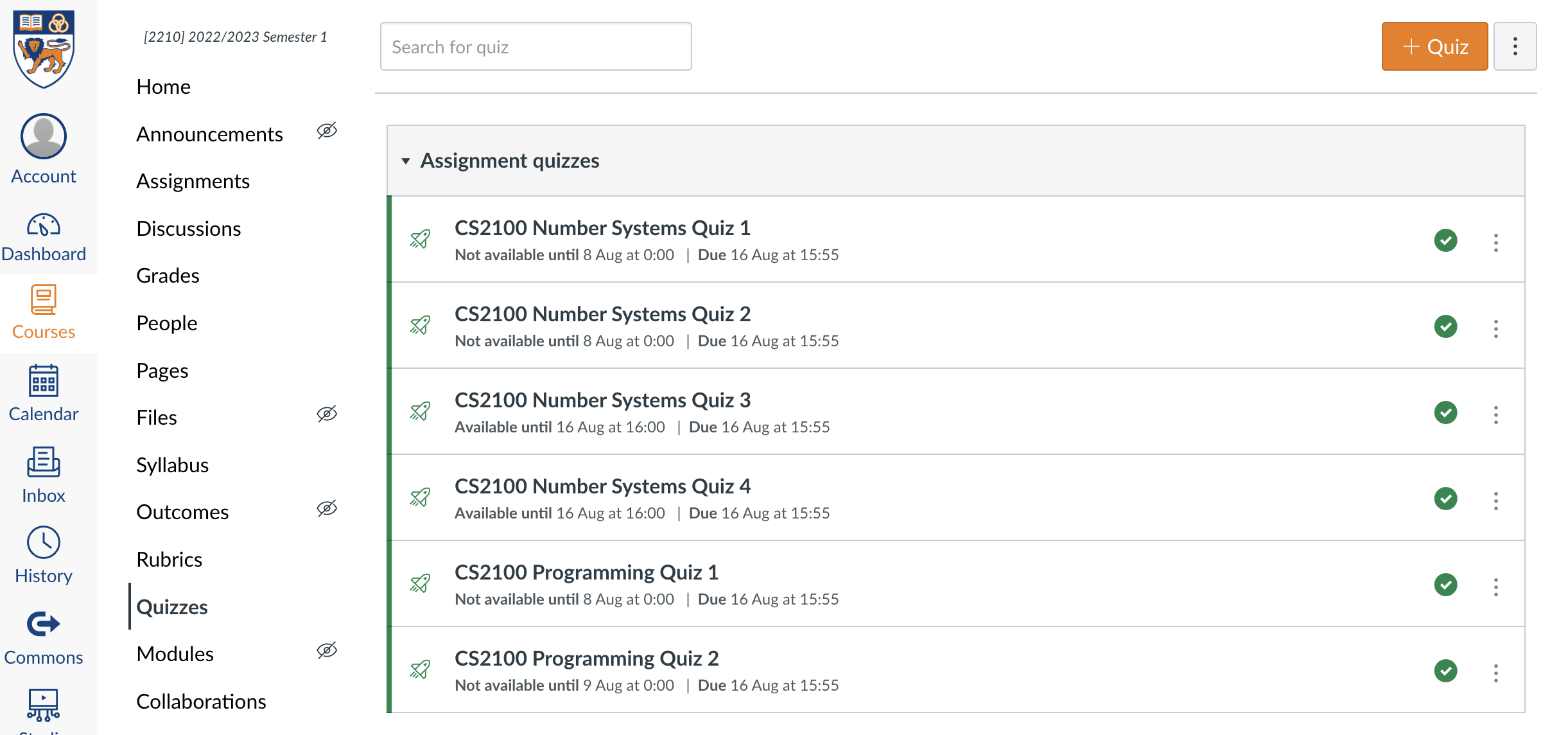 Lecture #3: Data Representation and Number Systems
12
End of File